Bài 2: Thực hành tiếng Việt Nhận diện đặc điểm và tác dụng của biện pháp tu từ đảo ngữ
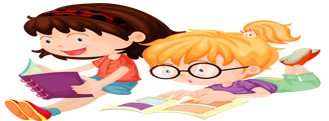 Bài 2: Thực hành tiếng Việt Nhận diện đặc điểm và tác dụng của biện pháp tu từ đảo ngữ
I. LÍ THUYẾT
1. Khái niệm
- Đảo ngữ là hiện tượng đảo ngược vị trí động từ, trợ từ lên trước chủ ngữ nhằm mục đích nhấn mạnh, thể hiện cảm xúc của người viết hoặc tạo hình ảnh, đường nét, chiều sâu cho lời văn, ý thơ. Tuy nhiên việc thay đổi trật tự từ này không làm mất đi quan hệ cú pháp  vốn có của câu, sự thay đổi này chỉ mang dụng ý nghệ thuật, làm tăng tính gợi hình và truyền cảm cho diễn đạt.
Ví dụ:
"Lom khom dưới núi, tiều vài chú
Lác đác bên sông, rợ mấy nhà"
(Qua đèo Ngang - Bà Huyện Thanh Quan)
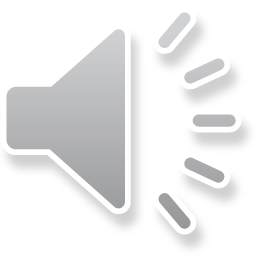 Bài 2: Thực hành tiếng Việt Nhận diện đặc điểm và tác dụng của biện pháp tu từ đảo ngữ
Nếu theo đúng cấu trúc ngữ pháp thông thường sẽ là "Vài chú tiều lom khom dưới núi" và "Bên sông lác đác rợ mấy nhà". Tuy nhiên ở đây thi nhân đã đảo các tính từ "lom khom" và "lác đác" ở vị trí vị ngữ lên đầu câu để nhấn mạnh cho dánh vẻ  nhỏ bé, cảnh vật hiu quạnh giữa không gian núi rừng rộng lớn, bao la nơi đèo ngang. Từ đó mà làm bật ra tâm trạng cô đơn, cô quanh được giấu kín trong tâm hồn tác giả.
2. Phân loại đảo ngữ
Hình thức của biện pháp đảo ngữ khá đa dạng, chúng ta có thể phân loại đảo ngữ thành hai loại như sau:
- Đảo ngữ các thành phần trong câu
Ví du: Đảo vị ngữ lên trước chủ ngữ "Lác đác bên sông rợ mấy nhà" thay vì "Mấy rợ, mấy nhà lác đác bên sông".
- Đảo ngữ các thành tố cụm từ
Ví dụ: Đảo ngữ các thành tố thành "Biếc đồi nương" thay vì "Đồi nướng biếc".
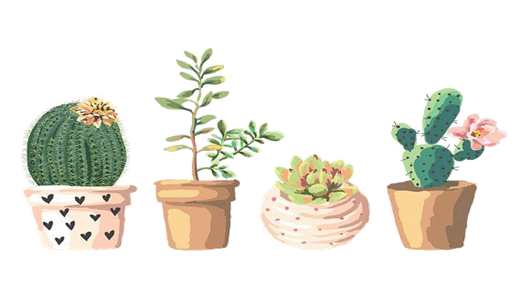 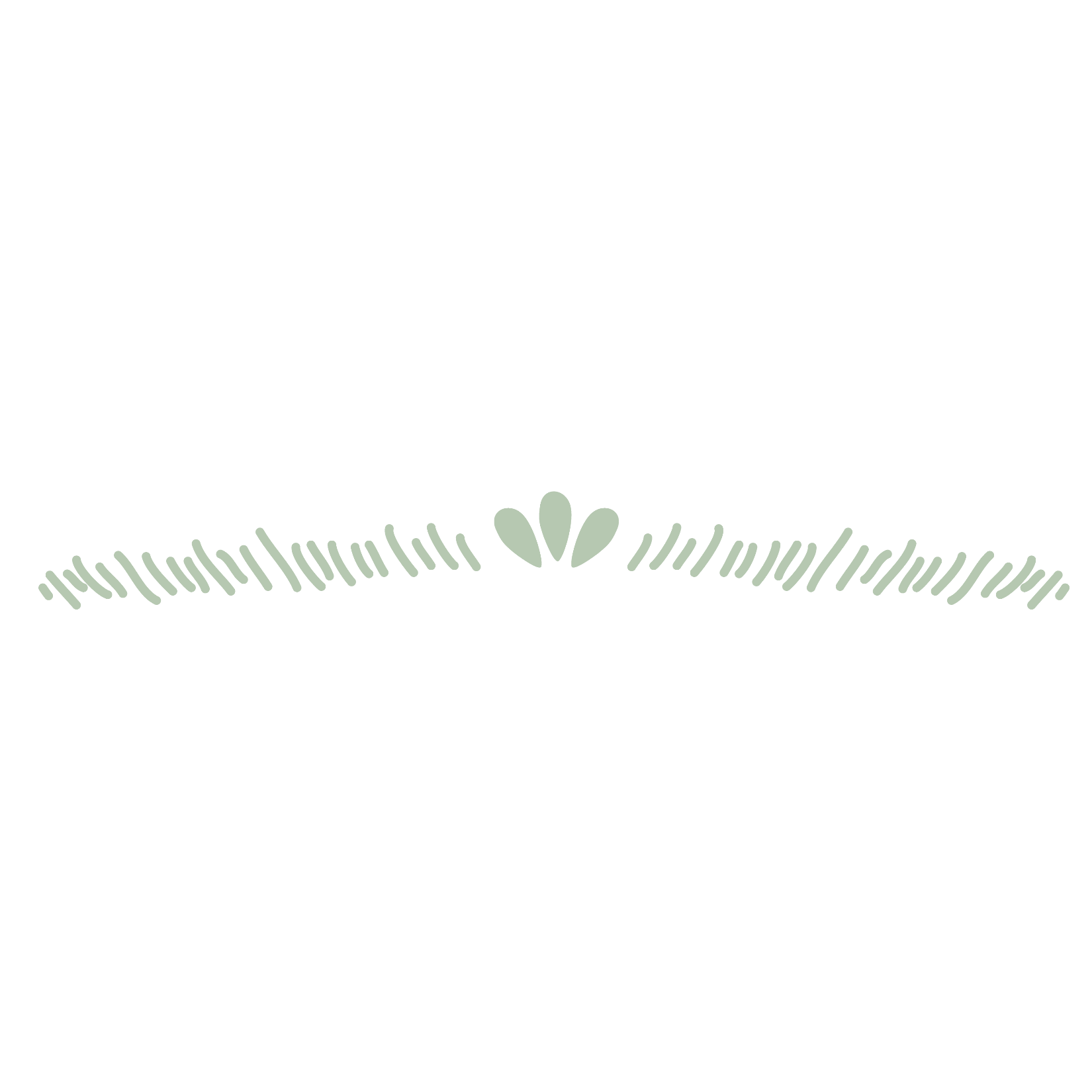 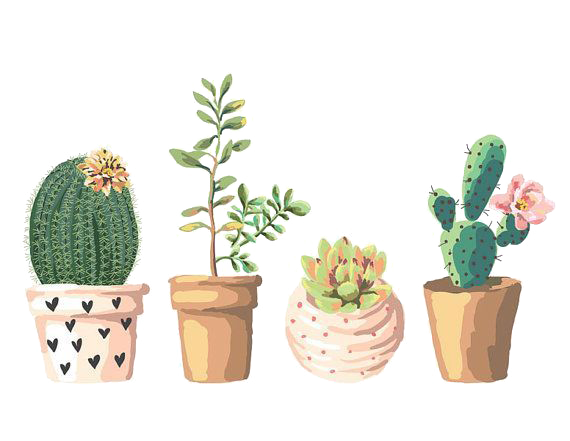 Bài 2: Thực hành tiếng Việt Nhận diện đặc điểm và tác dụng của biện pháp tu từ đảo ngữ
3. Tác dụng biện pháp đảo
Tác dụng chính của biện pháp tu từ đảo ngữ là giúp nhấn mạnh các hình ảnh, sự vật, con người để gây sự chú ý cho người đọc; thể hiện được những cảm xúc, tâm tư giấu kín của người viết, người nói. Ngoài ra đảo ngữ cũng là một biện pháp  tu từ cho nên còn có tác dụng tăng sức gợi cảm, gợi hình và sinh động cho câu thơ, câu văn. Thay đổi trật tự câu từ để tạo ra dụng ý nghệ thuật, tạo ra sắc thái tu từ.
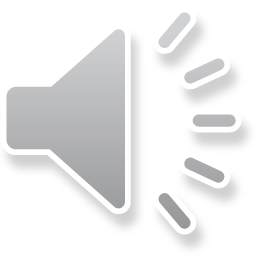 Bài 2: Thực hành tiếng Việt Nhận diện đặc điểm và tác dụng của biện pháp tu từ đảo ngữ
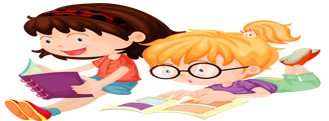 Thực hành
Bài 2: Thực hành tiếng Việt Nhận diện đặc điểm và tác dụng của biện pháp tu từ đảo ngữ
Bài 1.  Nêu tác dụng của biện pháp đảo ngữ được sử dụng trong bài thơ sau;
"Bên này là núi uy nghiêm 
Bên kia là cánh đồng liền chân mây
Xóm làng xanh mát bóng cây 
Sông xa trắng cánh buồm bay lưng trời"
(Quê em - Trần Đăng Khoa)
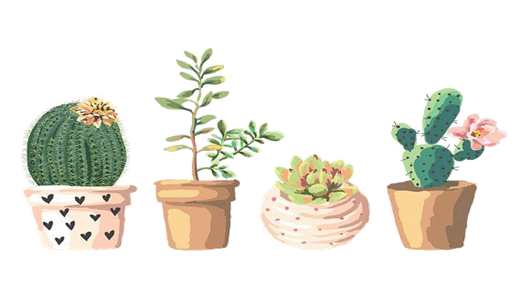 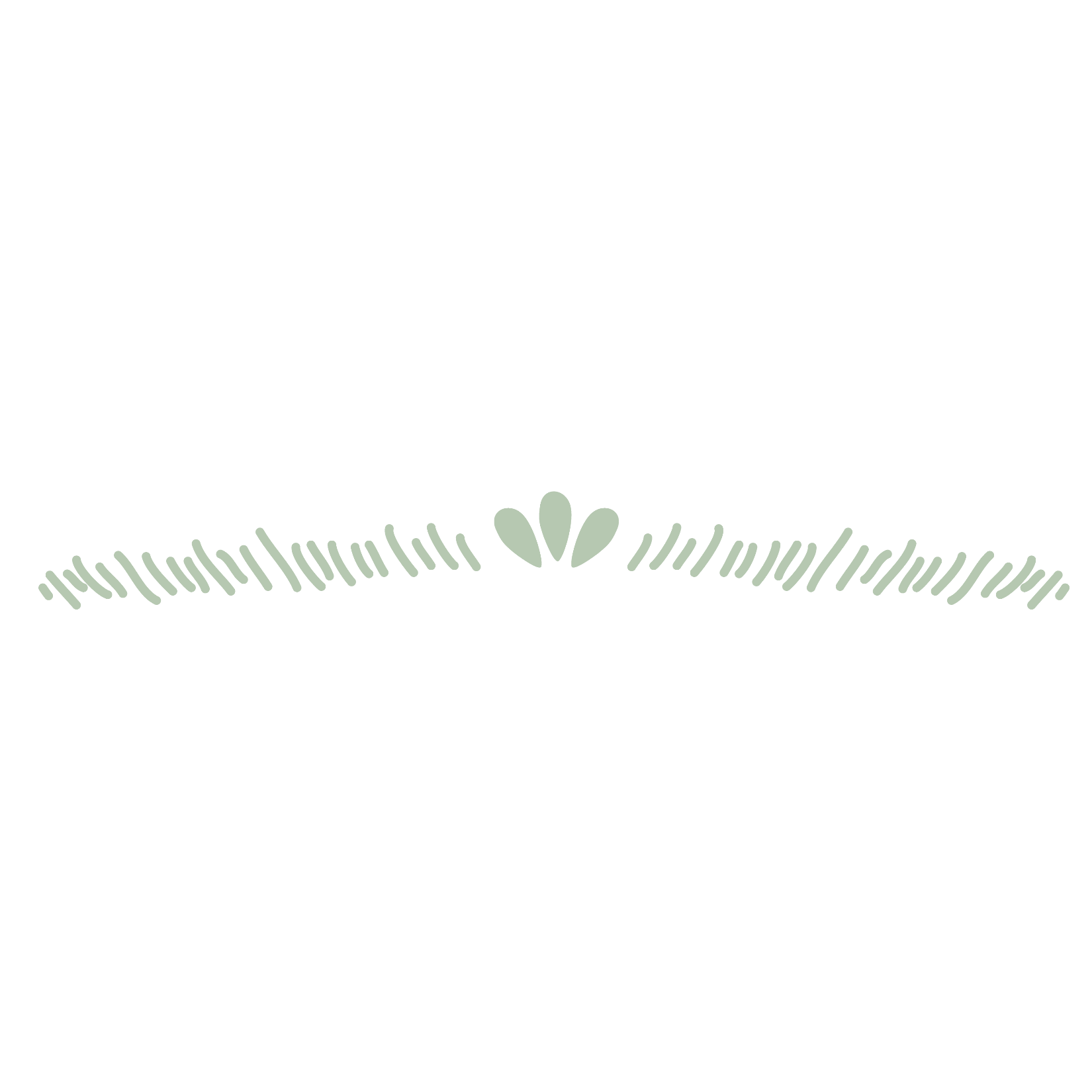 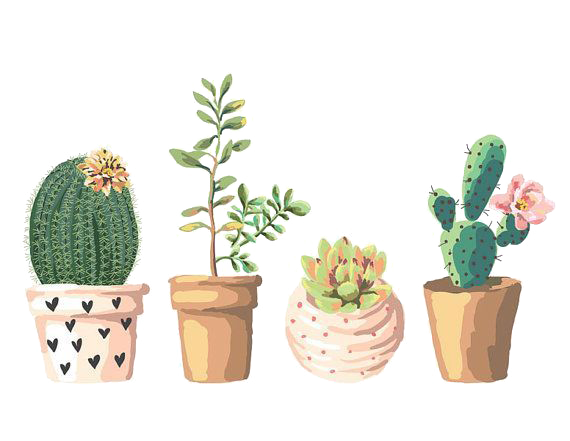 Bài 2: Thực hành tiếng Việt Nhận diện đặc điểm và tác dụng của biện pháp tu từ đảo ngữ
Gợi ý trả lời
Các từ "xanh mát" ở trong câu thơ thứ ba và "trắng" ở trong câu thơ thứ tư; các tính từ này thường được diễn đạt như sau: bóng cây xanh mát, cánh buồm trắng. Cách diễn đạt đảo ngữ "xanh mát bóng cây", "trắng cánh buồm", làm cho hai tính từ  được chuyển loại "xanh mát", "trắng" mang đặc điểm của động từ có tác dụng nhấn mạnh ý miêu tả và gợi cảm xúc cho người đọc.
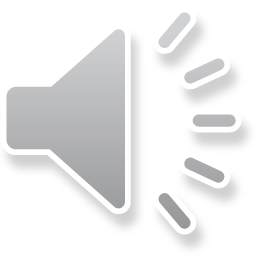 Bài 2: Thực hành tiếng Việt Nhận diện đặc điểm và tác dụng của biện pháp tu từ đảo ngữ
Bài 2. 
Hãy chỉ rõ các từ được dùng theo biện pháp đảo ngữ trong đoạn thơ dưới đây và nêu tác dụng gợi tả, gợi cảm của chúng
"Dừng chân nghỉ lại Nha Trang
Hiu hiu gió thổi, trời quang tuyệt vời.
Xanh xanh mặt biển da trời,
Cảnh sao quyến rũ lòng người khó quên."
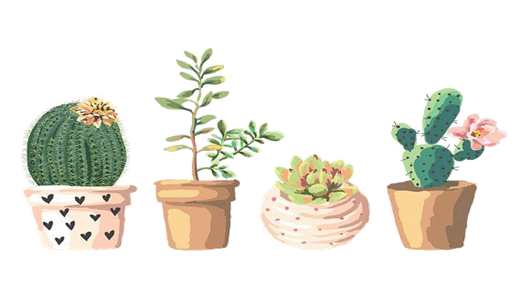 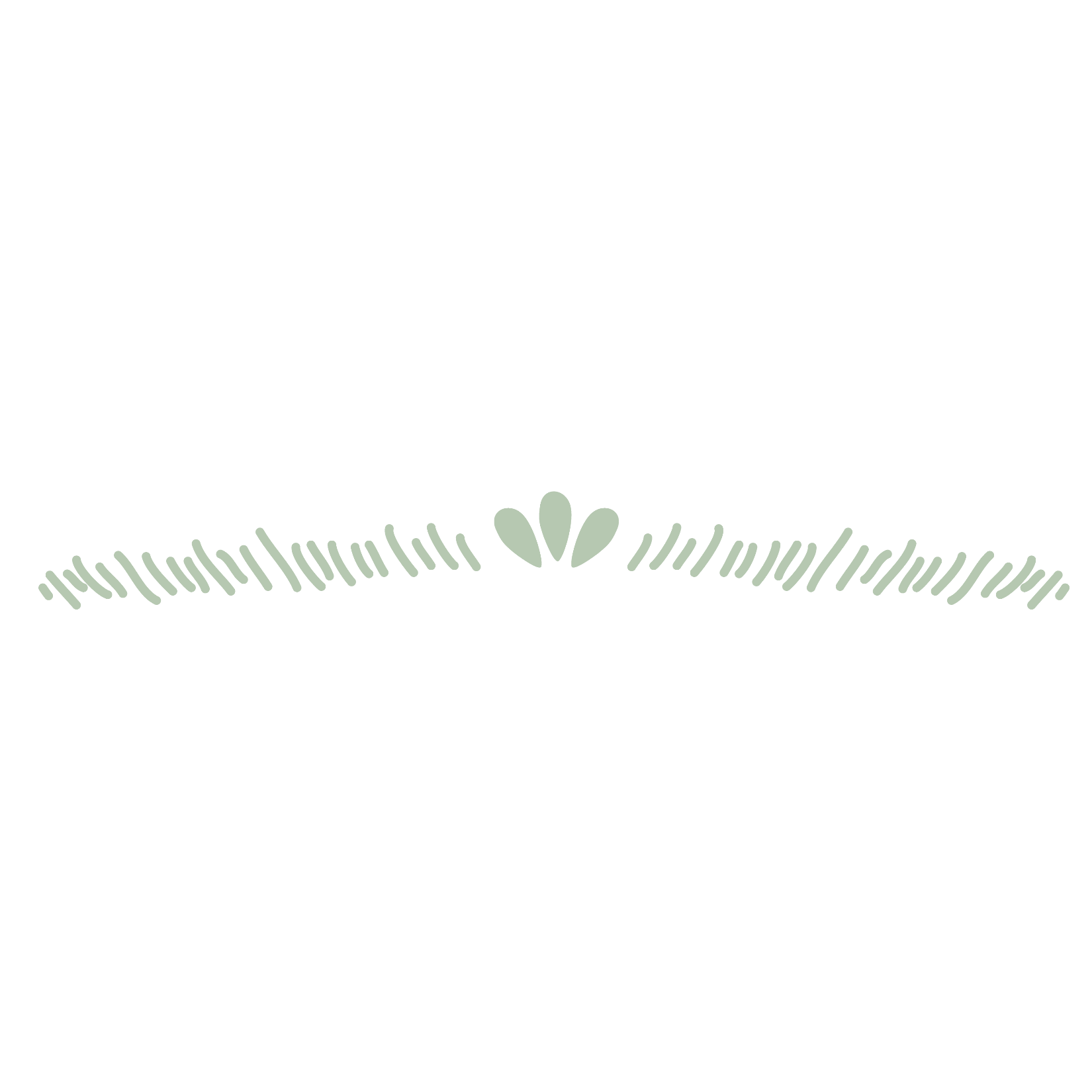 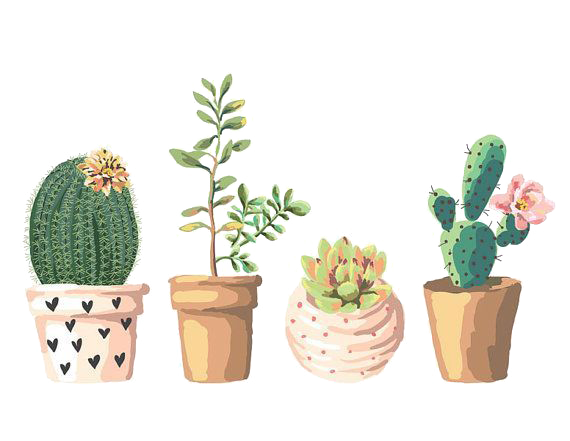 Bài 2: Thực hành tiếng Việt Nhận diện đặc điểm và tác dụng của biện pháp tu từ đảo ngữ
Gợi ý trả lời
- Các từ được dùng theo biện pháp đảo ngữ trong đoạn thơ lần lượt là "hiu hiu" và "xanh xanh".
Tác dụng: "Hiu hiu" gợi mức độ nhẹ nhàng của cơn gió và cảm giác dễ chịu, thư thái trong cảnh vật và trong chính cảm xúc của tác giả - người khách qua đường nán lại dừng chân nghỉ ngơi. 
- "Xanh xanh" gợi màu sắc của biển trời và cảm xúc có phần lạ lẫm, bất ngờ của tác giả trước thiên nhiên, đất trời tươi đẹp nơi đây. 
Như vậy, cả hai từ đều có tác dụng làm tăng tính gợi hình mạnh mẽ cho ý thơ, khiến người đọc hình dung ra trước mắt một khung cảnh thiên nhiên nên thơ, trữ tình.
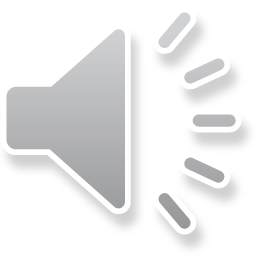 Bài 2: Thực hành tiếng Việt Nhận diện đặc điểm và tác dụng của biện pháp tu từ đảo ngữ
Bài 3: Những câu nào trong đoạn thơ, đoạn văn dưới đây có chủ định  diễn đạt ngược với trật tự bình thường của các bộ phận trong câu (đảo ngữ – ví dụ: bộ phận vị ngữ đặt trước bộ phận chủ ngữ)? Tác giả diễn đạt như vậy nhằm nhấn mạnh ý gì?
a.
Đã tan tác những bóng thù hắc ám
Đã sáng lại trời thu tháng Tám
Trên đường ta về lại Thủ đô
Cờ đỏ bay quanh tóc bạc Bác Hồ!
(Tố Hữu)
b.
Trong xanh ánh mắt
Trong vắt nhãn lồng
Chim ăn nhãn ngọt
Bồi hồi nhớ ông!
(Trần Kim Dũng)
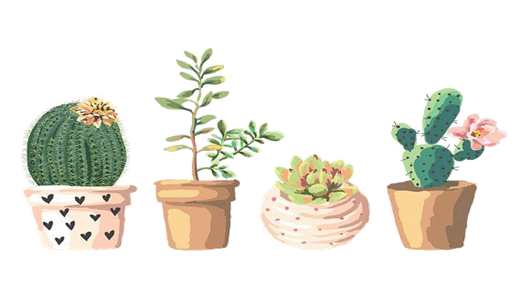 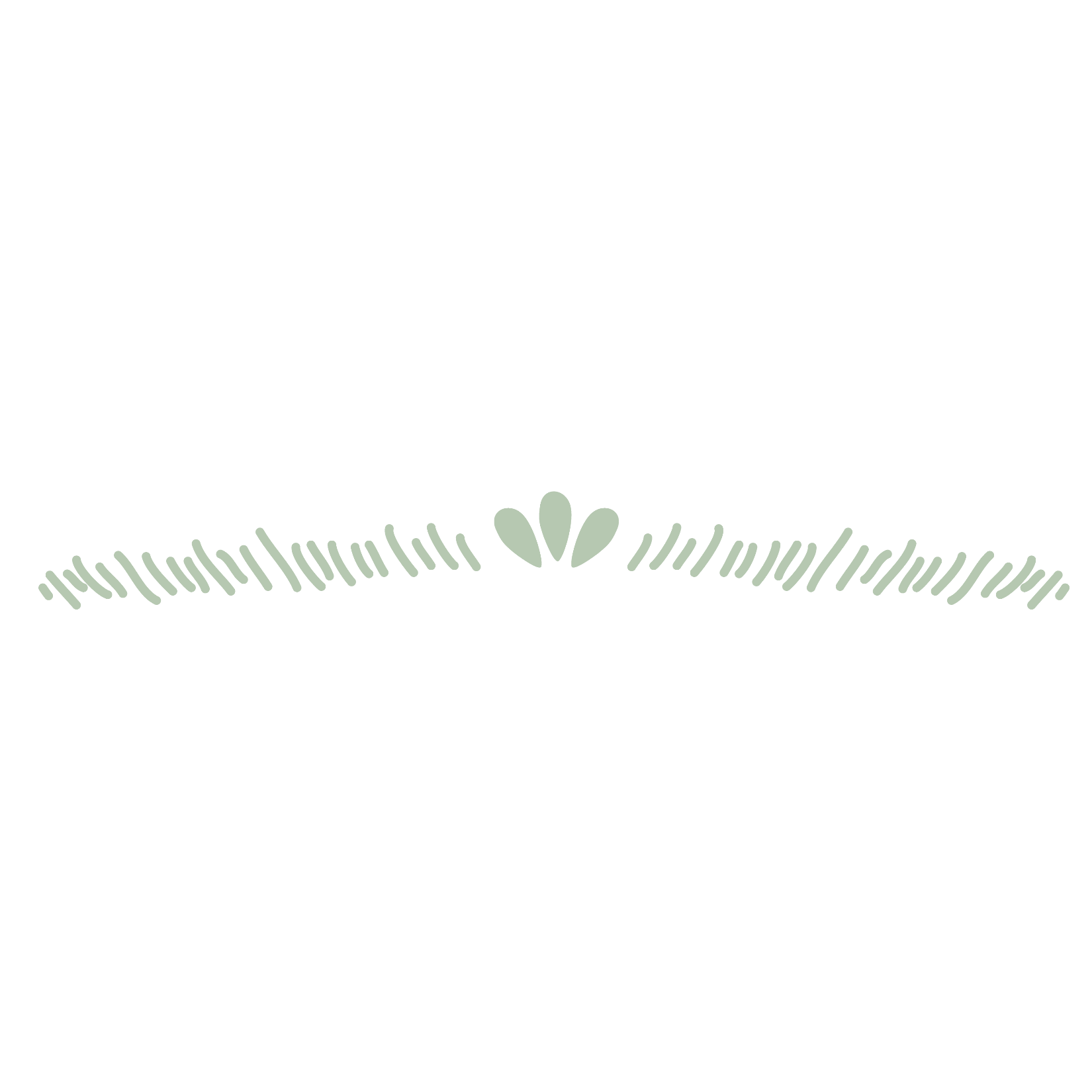 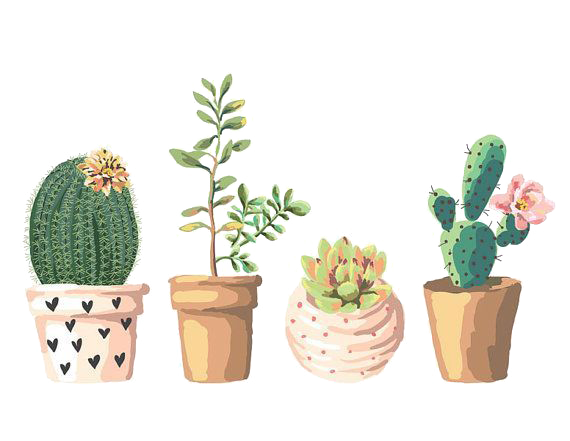 Bài 2: Thực hành tiếng Việt Nhận diện đặc điểm và tác dụng của biện pháp tu từ đảo ngữ
c.
Mỗi mùa xuân thơm lừng hoa bưởi
Rắc trắng vườn nhà những cánh hoa vương
…
Đẹp lắm anh ơi! Con sông Ngàn Phố!
Sáng cả đôi bờ hoa bưởi trắng phau!
(Tô Hùng)
d. Đã qua rồi cái thời túp lều nửa sàn nửa đất, xiêu vẹo dựa vào lưng núi. Ngày nay, bốn mươi ngôi nhà, cột gỗ kê đá tảng, nằm giữa các vườn hoa quả.
                                                         (Đặng Quang Tình)
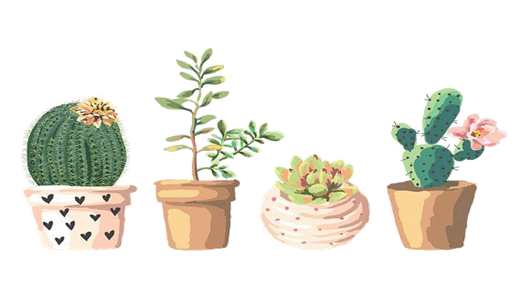 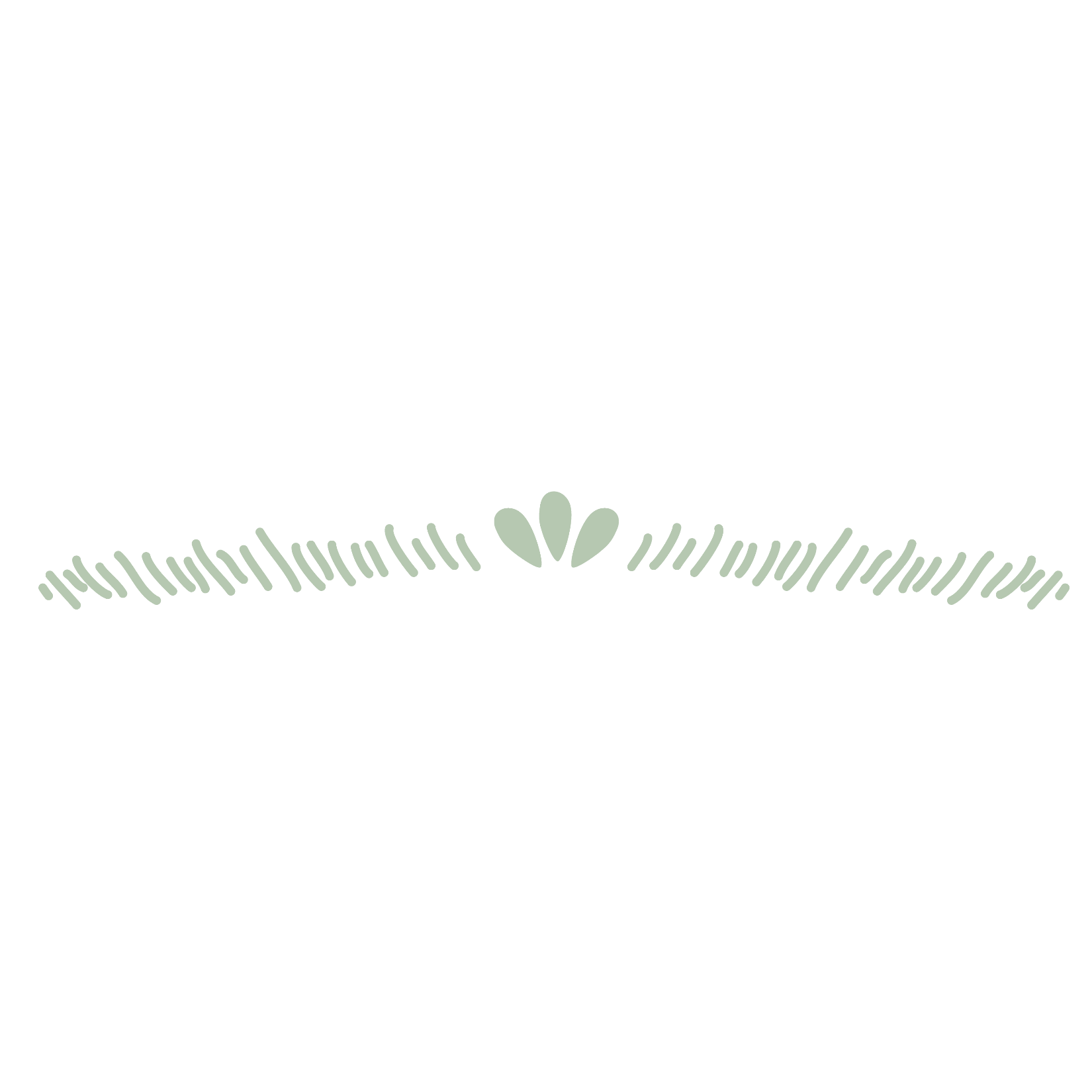 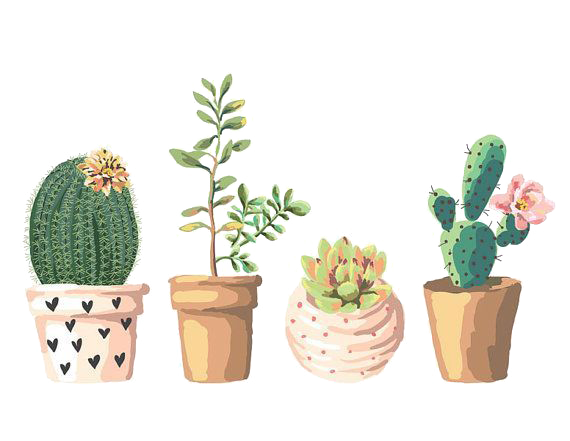 Bài 2: Thực hành tiếng Việt Nhận diện đặc điểm và tác dụng của biện pháp tu từ đảo ngữ
Gợi ý trả lời
a.
Đã tan tác những bóng thù hắc ám
Đã sáng lại trời thu tháng Tám
b.
Trong xanh ánh mắt Trong
Trong vắt nhãn lồng
c. 
Rắc trắng vườn nhà những cánh hoa vương
… Sáng cả đôi bờ hoa bưởi trắng phau!
d. Đã qua rồi cái thời túp lều nửa sàn nửa đất, xiêu vẹo dựa vào lưng núi.
- Diễn đạt như vậy nhằm nhấn mạnh các ý nêu trong bộ phận vị ngữ (“Đã tan tác”, “Đã sáng lại”, “Trong xanh”, “Trong vắt”, “Rắc trắng vườn nhà”, “Sáng cả đôi bờ”, “Đã qua rồi”).
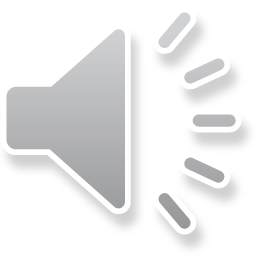 Bài 2: Thực hành tiếng Việt Nhận diện đặc điểm và tác dụng của biện pháp tu từ đảo ngữ
Bài 4.
 Chỉ ra câu thơ, câu văn có sử dụng biện pháp tu từ  đảo ngữ trong các trường hợp sau:
a. Lặn lội thân cò khi quãng vắng
Eo sèo mặt nước buổi đò đông.
				(Trần Tế Xương, Thương vợ)
b. Xóm làng xanh mát bóng cây
Sông xa trắng cánh buồm bay lưng trời
				(Trần Đăng Khoa, Quê em)
c. Chị Dậu về đến đầu nhà đã nghe tiếng khóc khàn khàn của hai đứa trẻ. Sấp ngửa, chị chạy vào cổng, quẳng cả rổ mẹt, mê nón xuống sân, rồi vội vàng chị vào trong nhà.
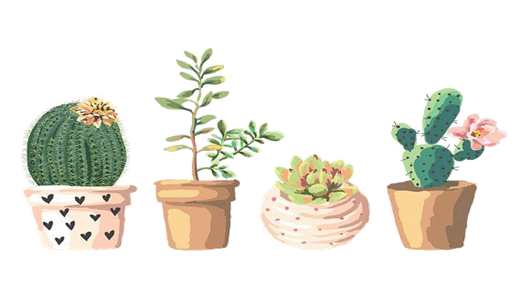 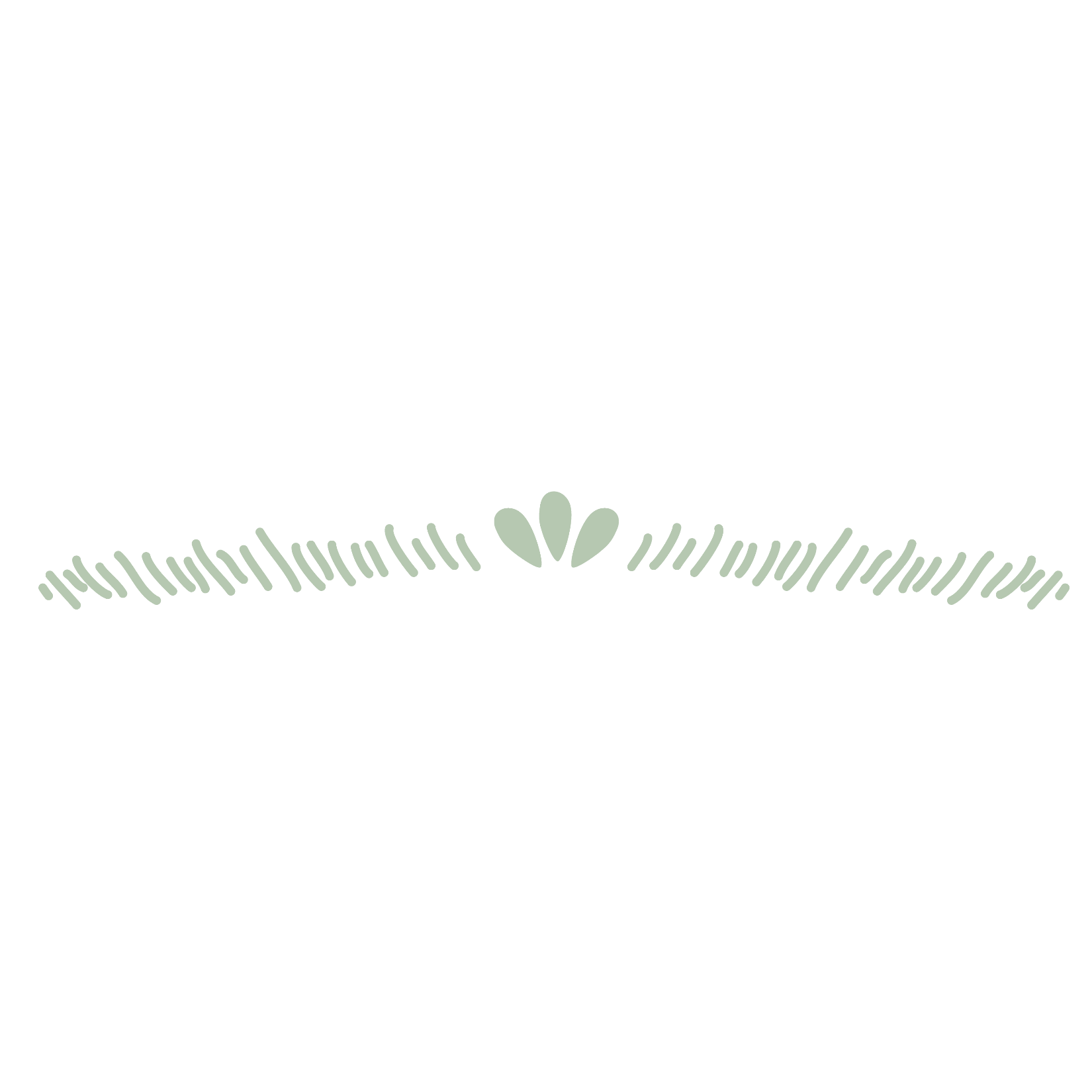 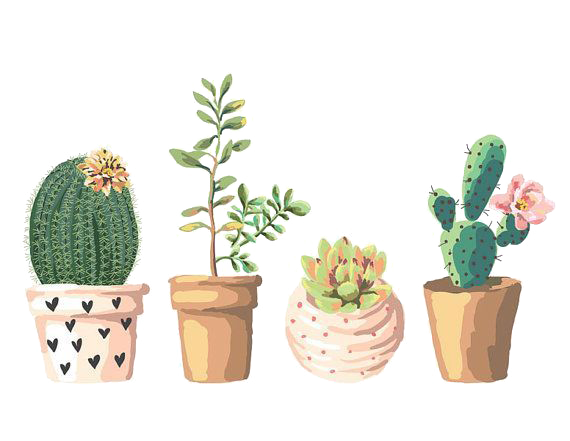 Bài 2: Thực hành tiếng Việt Nhận diện đặc điểm và tác dụng của biện pháp tu từ đảo ngữ
Gợi ý trả lời
Các câu thơ câu văn có sử dụng biện pháp tu từ đảo ngữ:
a. Lặn lội thân cò khi quãng vắng
    Eo sèo mặt nước buổi đò đông.
b. Xóm làng xanh mát bóng cây
    Sông xa trắng cánh buồm bay lưng trời.
d. Sấp ngửa, chị chạy vào cổng, quẳng cả rổ mẹt, mê nón xuống sân, rồi vội vàng chị vào trong nhà.
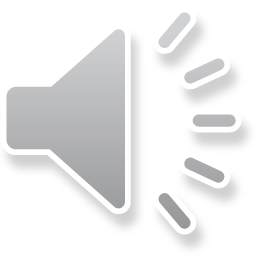 Bài 2: Thực hành tiếng Việt Nhận diện đặc điểm và tác dụng của biện pháp tu từ đảo ngữ
Bài 5. Hãy chỉ ra biện pháp đảo ngữ được dùng trong đoạn thơ dưới đây. Thử so sánh với cách diễn đạt thông thường (không đảo ngữ) để thấy rõ tác dụng của biện pháp đảo ngữ.
Em ạ, Cu-Ba ngọt lịm đường
Mía xanh đồng bãi, biếc đồi nương
Cam ngon, xoài ngọt vàng nông trại
Ong lạc đường hoa, rộn bốn phương…
                          (Tố Hữu)
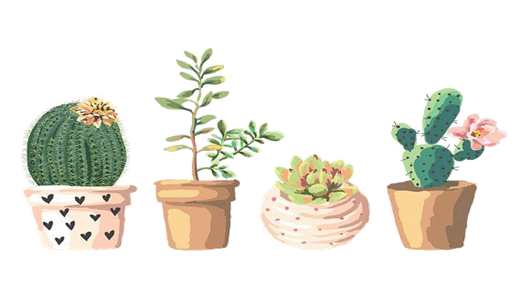 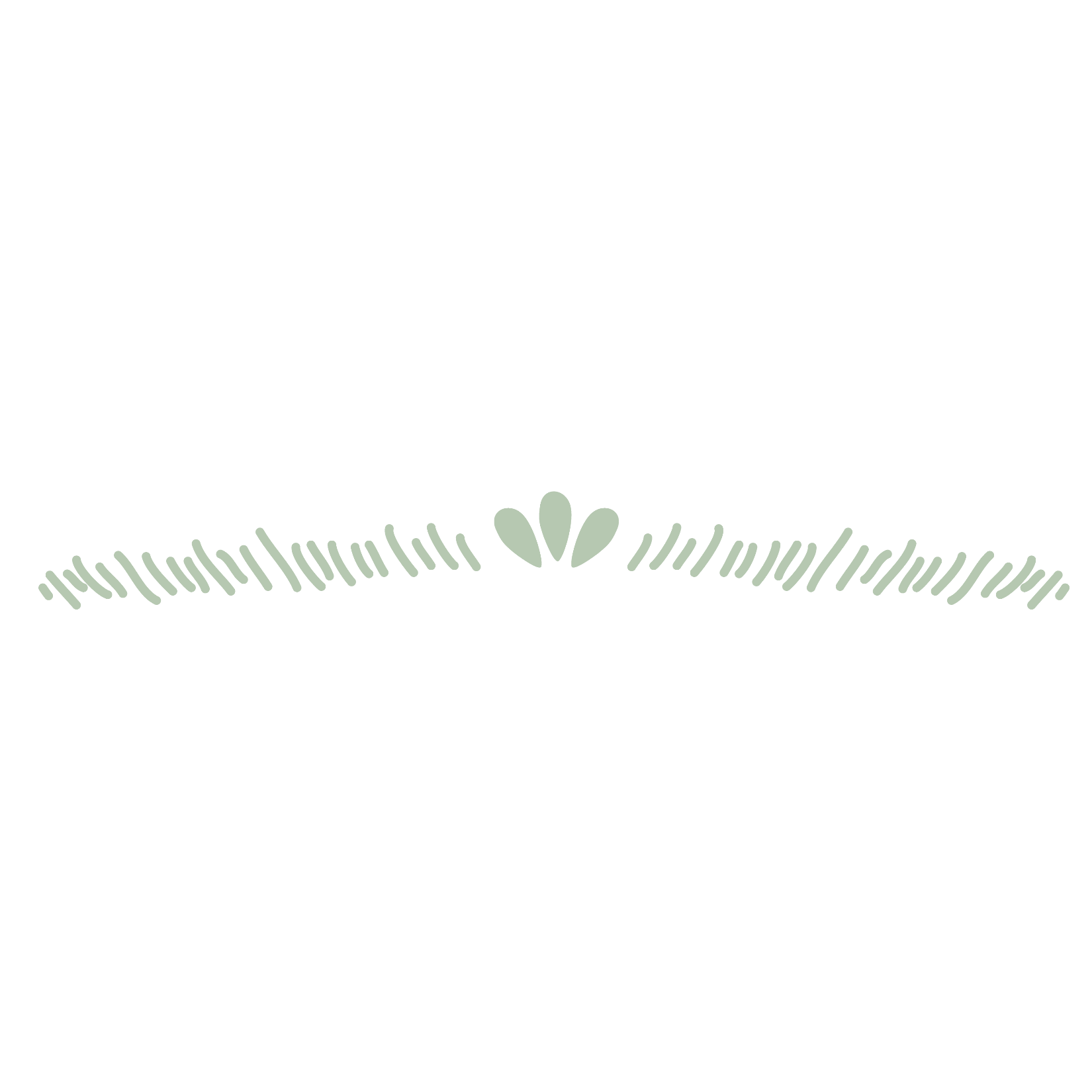 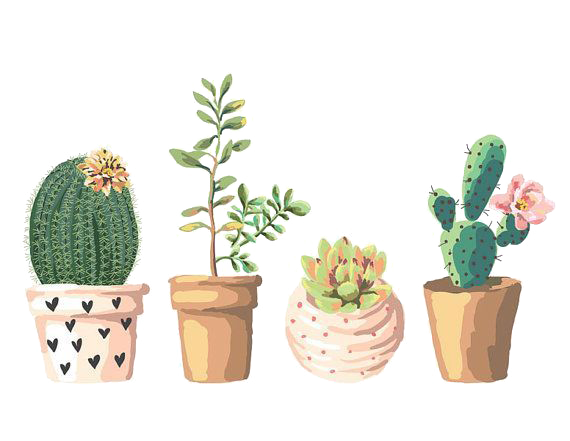 Bài 2: Thực hành tiếng Việt Nhận diện đặc điểm và tác dụng của biện pháp tu từ đảo ngữ
Gợi ý trả lời
Hãy nhận xét về vị trí của những từ ngữ bổ nghĩa cho các danh từ “đường”, “đồng bãi”, “đồi nương”, “nông trại” so với cách diễn đạt thông thường  để thấy được biện pháp đảo ngữ được dùng.
- So sánh với cách diễn đạt thông thường (không đảo ngữ) để thấy rõ tác dụng của biện pháp đảo ngữ. 
- Ví dụ: ngọt lịm đường (có đảo ngữ) / đường ngọt lịm (không đảo ngữ) - Cách diễn đạt nào gợi tả, gợi cảm? Nhấn mạnh được điều gì.
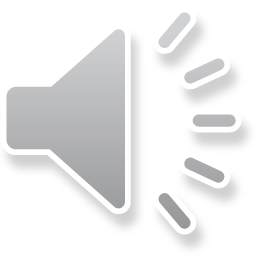 Chúc các em học tốt !